THERE GOES THE NEIGHBOURHOOD
East London 2004-2012
I’ve worked here  for a couple of years , since the campus  was opened, in fact.  I enjoy it but  the hours are long and the pay is not good. I  am glad to see so many of our young people coming here, getting ahead in life. I didn’t have the opportunities myself  but I’d like my own daughter  to come here one day. The only thing I wonder about is how come there are not so many white students here. Is it because they don’t think UEL is good enough for them?   Porter and Newham resident
Business is bringing changes to areas  which have long been run down. It is bringing hope to minority ethnic communities  who for too long have been  excluded from the enterprise culture   even though they  have a special aptitude for  it. We used to have sportsmen and women as our folk heroes and role models.   Nowadays it is  entrepreneurs , people working in the creative industries, who make good money but empower  the community at the same time. Local entrepreneur
When the walls (dont) come tumbling down
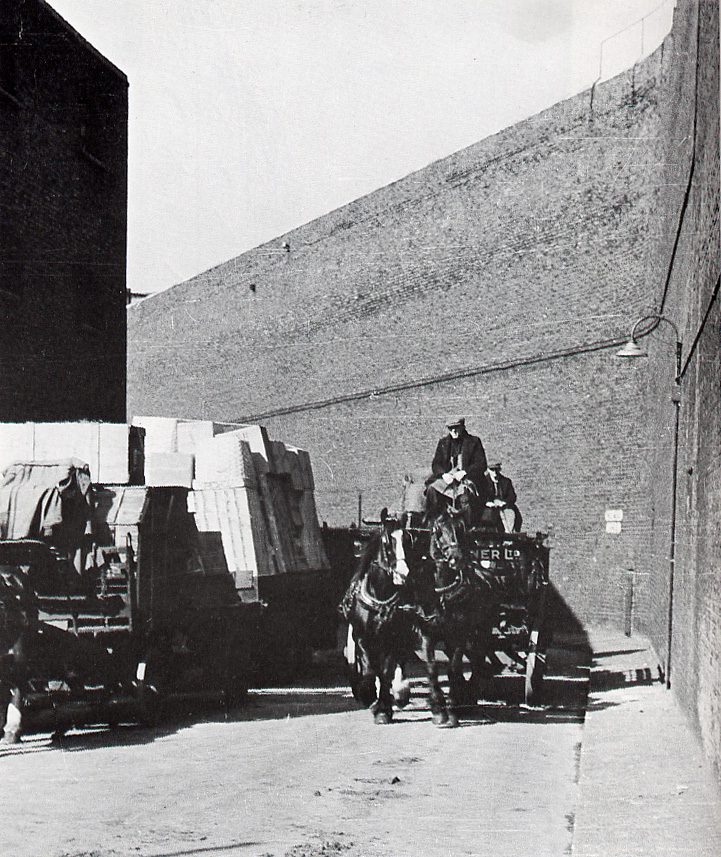 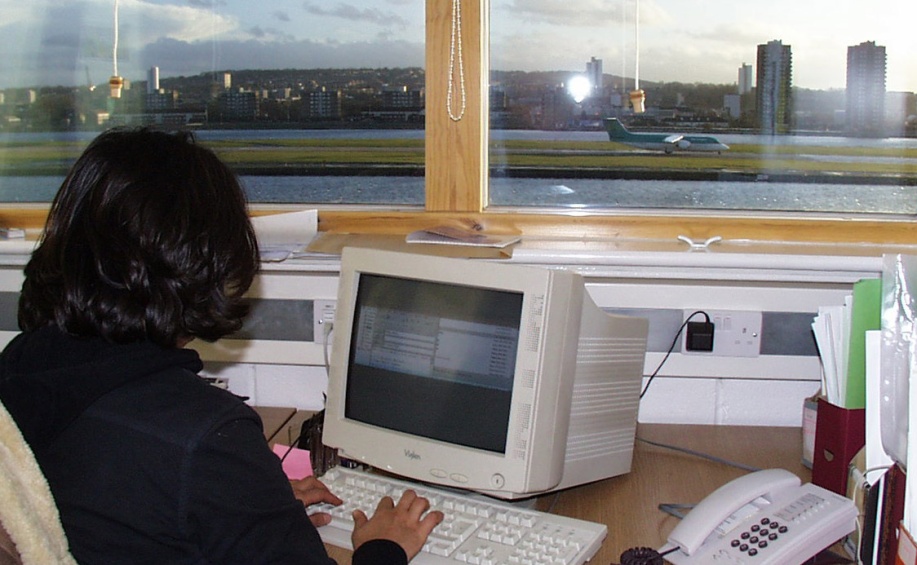 There goes the Neighbourhood
I look out over there sometimes and I see Aer Lingus going out and I wish I was on it. They say the airport is dirty but we had all that dirt from the ships as well. I think people who had lived here , had grown up with the noise, because you used to have the factories  sound their sirens in the morning, then again at lunch and when it was time to knock off. The same with docks , you got used to it,  when the ships were going out  they would sound their funnel and then the trains would shunt  and that would go on all night. And at least we’re not  surrounded  by  these terrible high walls, that shut out the light and overshadowed our lives, cutting off  our world as  women and children from the menfolk –  Silvertown Pensioner
Phil Cohen
This airport and round here it is all buildings and no shops. No butchers, we used to have a bakers down the road. We used to have a co-op and now got houses built on it. I'm fortunate I can get out  and go on the buses  but In think of other people that can't . The airport and all that,  it isn't fair . Long standing resident
Since I've moved here I've not had much to do with the locals - they keep themselves  to themselves, though we are thinking of sending our daughter  to the local primary, so I suppose it might change. Some of my friends think I'm mad living out here, but I regard myself as a pioneer in helping make over the area, making it more multicultural. We do encounter  some problems- I think the white working class here  are envious of successful black professionals like myself,  but what else is new ? And of course it is convenient for the airport - that's how I got to know the area in the first place, and its  ten  minutes into work. Incoming resident
Whatever Happened to the Dagenham Girl pipers?
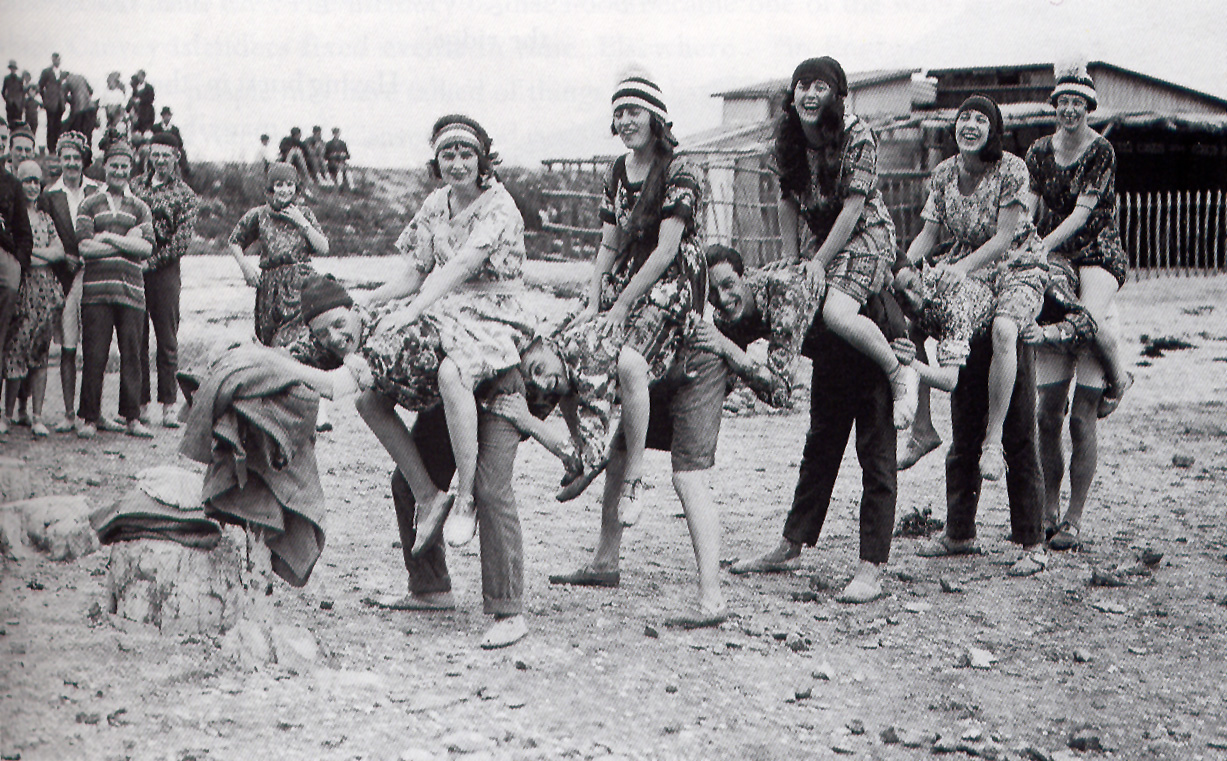 Once upon a time the streets in this area were crowded with people coming to and from work . The river economy used to link the communities  of the North and South banks  , but since the docks have closed , people have kind of shrunk into themselves. Dagenham is becoming a ghost town , everyone is leaving to go down river, Canvey Island, Southend and all points east. The East End isn’t Bethnal Green or even Barking any more , its Brightlingsea. People move on.Long term resident
Dagenham: The Post Fordist Factory
None of us live here anymore
Big Bang Localism 1
History will call it the Decent Society, a new social order for the Age of Achievement for Britain. We will respect family life, develop it and encourage it in any way we can because  strong families are the foundation of strong communities. We offer a common vision and sense of belonging for all communities. The diversity of peoples different backgrounds  and circumstances  are appreciated  and positively valued;  those from different backgrounds have similar life opportunities  and strong and positive relationships  are  developed between people  from  different  backgrounds  in the workplace, in schools and in neighbourhoods  Tony Blair 2004.
We call it the Big Society because it is about ordinary people  taking responsible for  their own communities, take care of one another, respecting  each others differences, it is about a new localism, a new sense that  what happens on our streets  and housing estates is decided  by the people who live there. David Cameron 2014
Proxemics
The old face to face communities of place are finished. At best they are little more than  ghettoised clusters of   people left behind in the transition to the new economy , at  the worst  they are the seedbed of  reactionary NIMBYism.  The new communities  are based on affinity of interests  not affiliation , they are located in a  global  mediascape  where flows of information  maximise connexivity .  We are talking  virtual neighbourhoods, neighbourhoods  that stretch around the world   Demos Think Tank report.
The whole world in our hands?
I can surf the internet, I can phone my cousin in Bombay on my mobile phone , I can send emails to my relatives  around the world  but I am terrified to go outside my front door , to go down the street to get a newspaper  from the corner shop in case I run into the racist thugs  who live opposite  who are making my life a hell with their insults Asian Resident in Newham
The old face to face communities of place are finished. At best they are little more than  ghettoised clusters of   people left behind in the transition to the new economy , at  the worst  they are the seedbed of  reactionary NIMBYism.  The new communities  are based on affinity of interests  not affiliation , they are located in a  global  mediascape  where flows of information  maximise connexivity .  We are talking  virtual neighbourhoods, neighbourhoods  that stretch around the world . Demos Think Tank Report
The Virtual Panopticon
The Neighbourhood Information Management System (NIMS ) has been developed with the objectives of streamlining strategic decision making, ensuring community involvement, and providing effective monitoring of partners policies... NIMS  is a web based interface created by building upon the existing MapInfo technology. NIMS has the ability to store public and confidential data from various agencies  to allow easy analysis via mapping tabling and charts. It enables us to drill down into the neighbourhood with much greater precision than before, and to develop a  more refined  and fine grained scalar  geography ,  moving from the  Census Enumeration District, to  post code analysis   right down to individual rooftop level.
Currently, participants of the NIMS Project include the  Metropolitan Police, London Fire Brigade, National Health Service, Newham Primary Care Trust, and others.
Lonely Crowd or Flash Mob?
There is nothing we fear more than the touch of the unknown. We always want to see what is reaching towards us  to recognise or at least classify it. All the distances which we create around ourselves  are dictated by this fear. This repugnance to being touched accompanies us when we go about amongst people - the way we move in a busy street, in trains and buses  .  It is only in a  crowd  that we become free of this fear- for here  the fear of being touched changes  into its opposite . The crowd we need is the dense crowd  in which body is pressed to body; a crowd whose psychological constitution is also dense  so we no longer notice or care who it is that presses against us . As soon as we have surrendered ourselves to such a crowd we cease to fears the others touch. Ideally all are equal here , no distinction count , not even that of sex .Suddenly it is as if everything were happening in one and the same body  :Elias Canetti  Crowds and Power.
Holy Communitas!
In the commonwealth I would by contraries
Execute all things; for no kind of traffic 
Would I admit, no name of magistrate,
Letters should not be known; riches, poverty
And use of service contract, succession
None
All things in common nature should produce
Without sweat or endeavour; need of any engine 
Would I not have; but nature should bring forth 
Of its own kind  all abundance
To feed my innocent people
I would with such perfection govern , sir, to excel the golden age
-Gonzalo :  Tempest
There goes the neighbourhood
Whitbread award winning author Jeanette Winterson today launched her  latest venture – a delicatessen and fruiterers on the ground floor of her house in Spitalfiels.  ‘ I wanted to do something people in the neighbourhood  could use , where I could sell things I wanted to buy myself   and take my shopping upstairs . She has kept the name of the original shop ‘Verde’s’ after an Italian importer of oranges  who opened a fruit and veg business here in the 1850’s. ‘They were probably a bunch of ruffians but its better to keep their name than have some  American coffee house  franchise or awful sandwich shop’, Winterson  said.
The opening party was on  Thursday night. We had mulled wine and hot chestnuts . Ruth Rendell was here. Fiona Shaw and of course Tracey Emin. She lives just down the road – everyone seems to live  around here now. But when I first moved in  1994  tramps used to light their bonfires  with jerry cans of petrol. My house had been on the market for 15 years – I am not saying how much I paid for it – but a small amount – in a Securicor box.
 Winterson will be making only guest appearances at the counter . She has hired  former chef Harvey Cabannis  to keep shop.  ‘I was a head chef and now I’m a shopkeeper’ he said, ‘but  aren’t the English   supposed to be a nation of shopkeepers?’